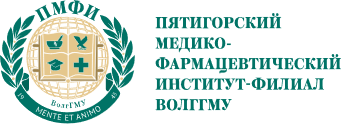 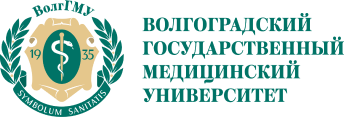 ОЦЕНКА УДОВЛЕТВОРЕННОСТИ ОРДИНАТОРОВ ПМФИ –филиала ФГБОУ ВО ВолгГМУ Минздрава России КАЧЕСТВОМ ОБРАЗОВАТЕЛЬНОГО ПРОЦЕССАДекан ФПО   Б.Н. Житарь
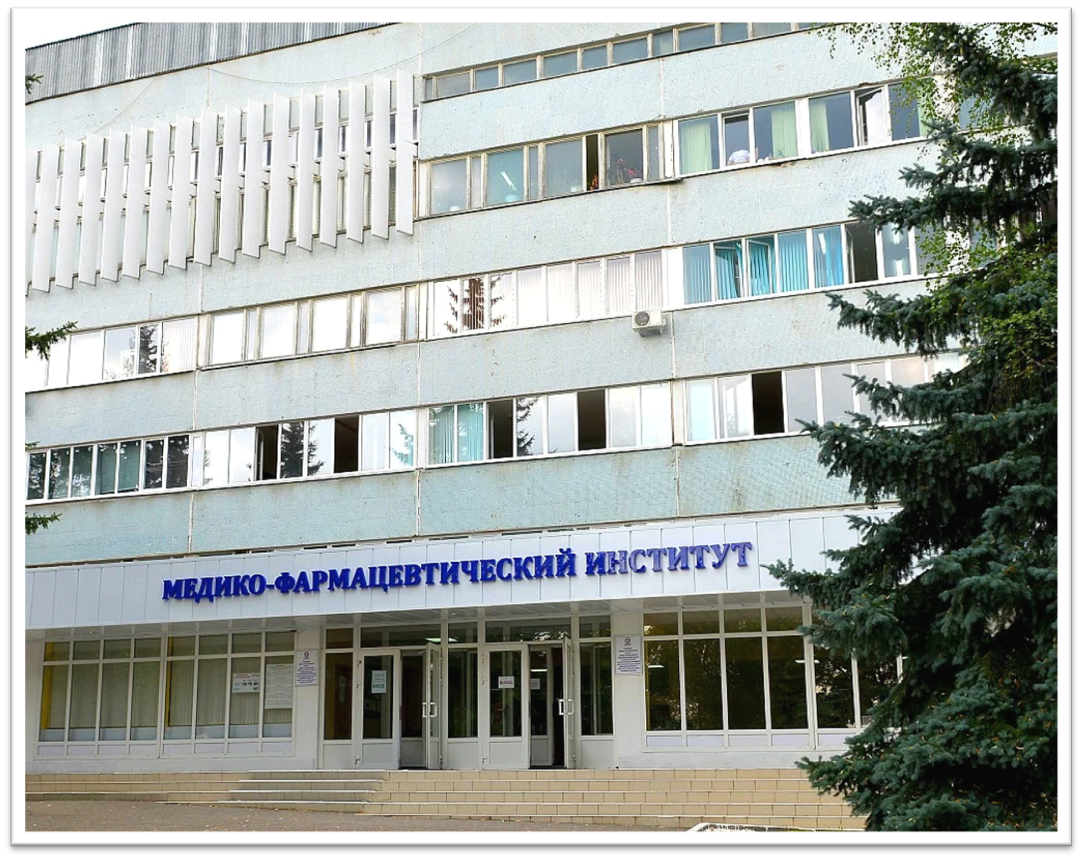 ОЦЕНКА УДОВЛЕТВОРЕННОСТИ ОРДИНАТОРОВ ПМФИ –
филиала ФГБОУ ВО ВолгГМУ Минздрава России 
КАЧЕСТВОМ ОБРАЗОВАТЕЛЬНОГО ПРОЦЕССА
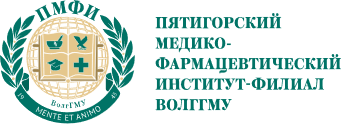 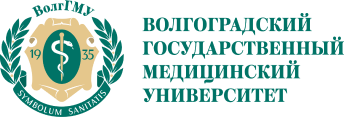 ПРОВИЗОРЫ
СТОМАТОЛОГИ
Направление подготовки / специальности
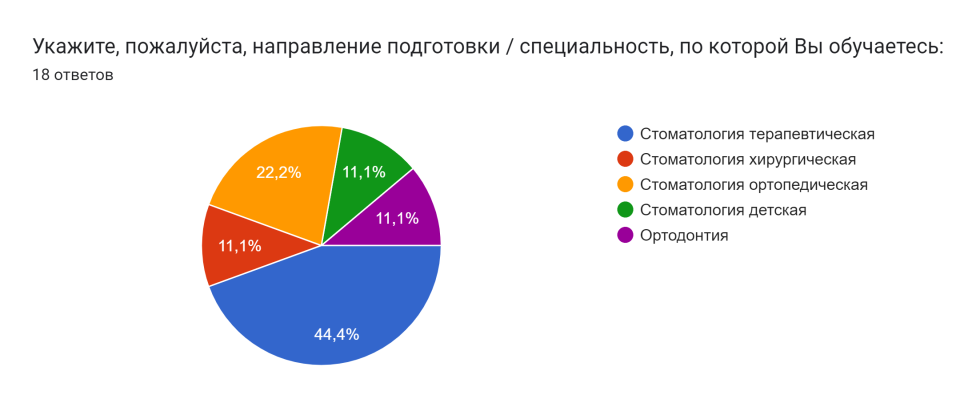 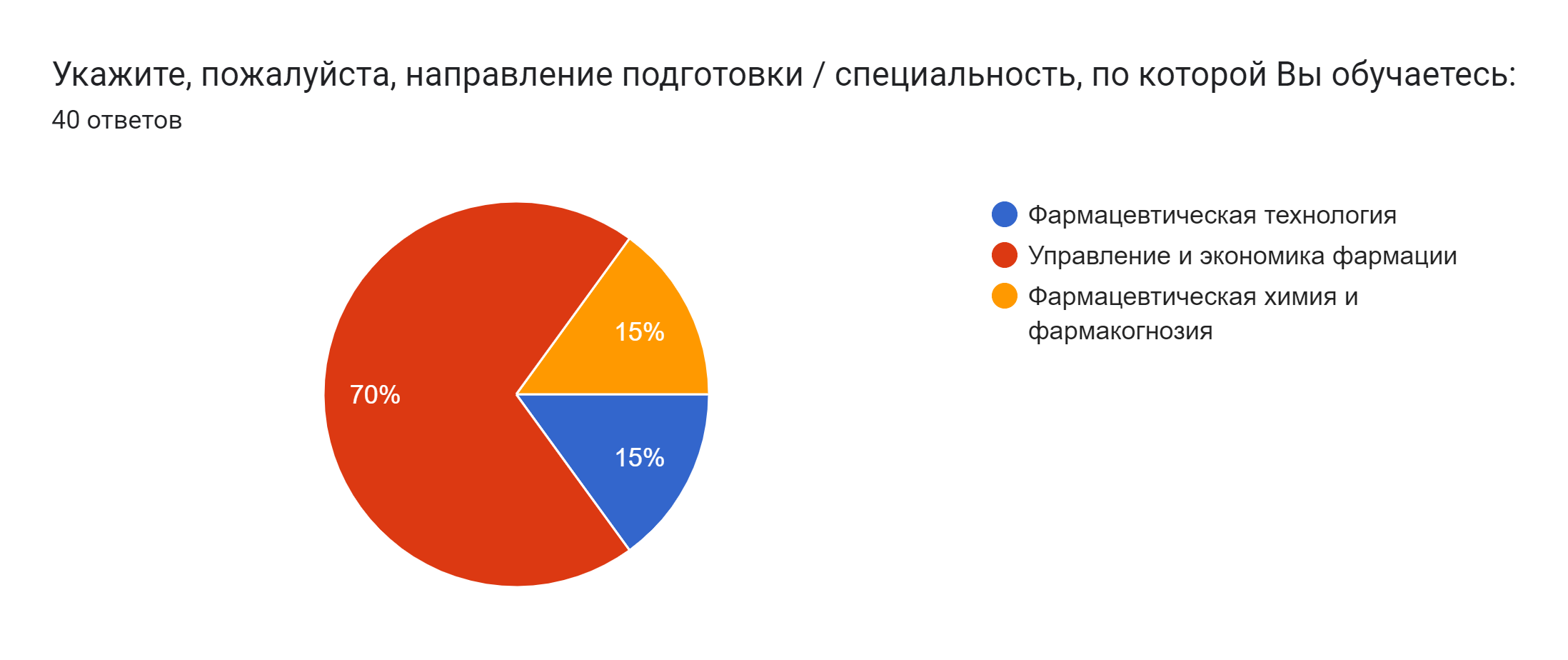 Курс обучения
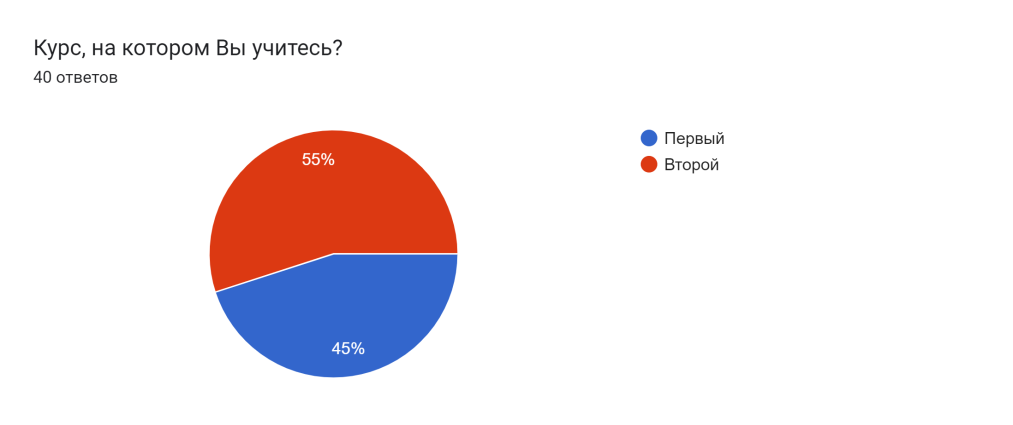 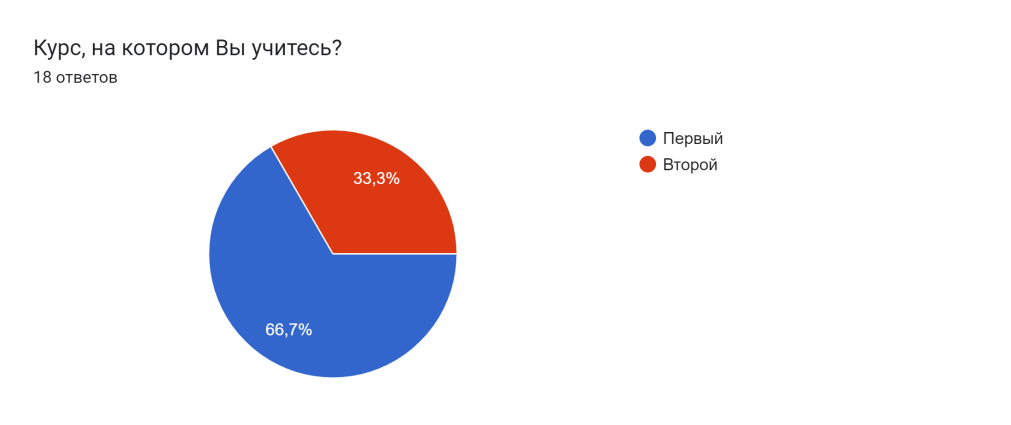 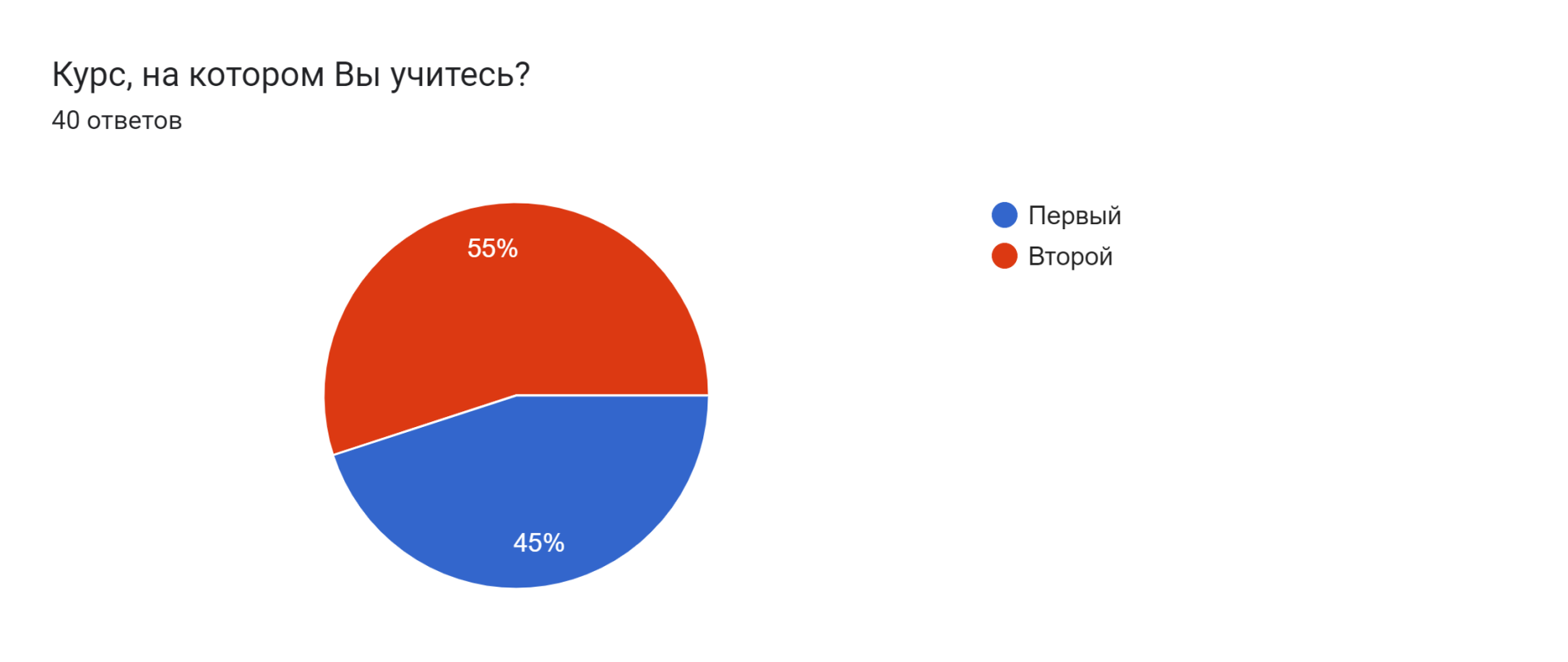 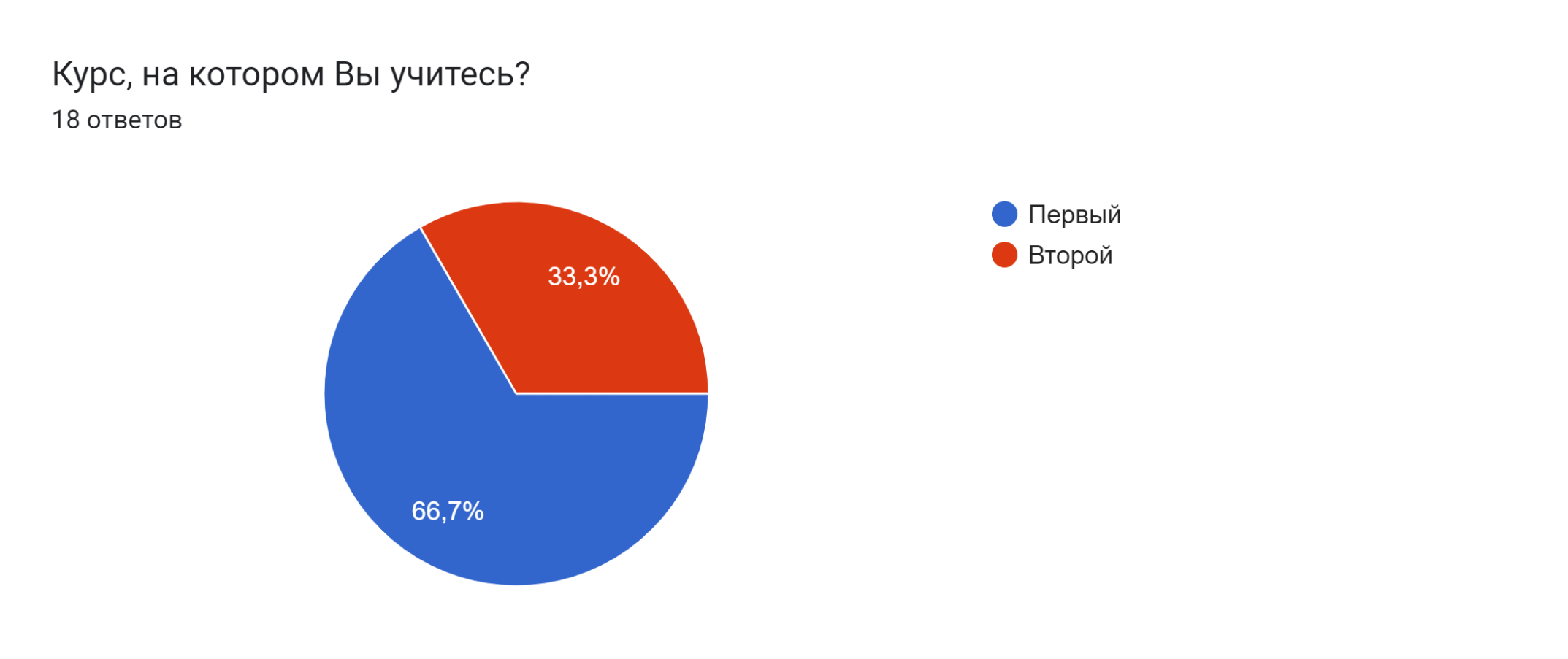 В анкетировании приняли участие обучающиеся по программам ординатуры 1 и 2 годов обучения:

33.00.00 Фармация – 40 человек (95,2 %)
31.00.00 Клиническая медицина (стоматология) – 18 человек (90%)

В целом охвачено – 93,5% обучающихся
Анкетирование с целью оценки удовлетворенности обучающихся качеством организации образовательной деятельности проводилось в рамках СМК, ВОКО и в соответствии с Приказом от 12.10.2022 г. № 248-адм.

График анкетирования ординаторов – с 17.10.2022 по 21.10.2022

Содержание АНКЕТЫ утверждено тем же приказом.
КРИТЕРИИ ОЦЕНКИ
Удовлетворённость показателями комфортности условий осуществления образовательной деятельности
Удовлетворенность доброжелательностью и вежливостью сотрудников
Удовлетворенность условиями ведения образовательной деятельности
Социальное доверие к организации
ОЦЕНКА УДОВЛЕТВОРЕННОСТИ ОРДИНАТОРОВ ПМФИ –
филиала ФГБОУ ВО ВолгГМУ Минздрава России 
КАЧЕСТВОМ ОБРАЗОВАТЕЛЬНОГО ПРОЦЕССА
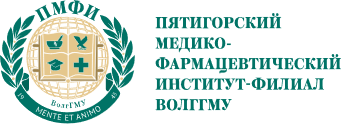 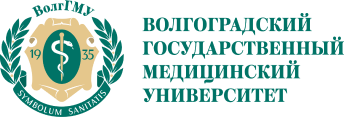 СТОМАТОЛОГИ
ПРОВИЗОРЫ
Удовлетворённость показателями комфортности условий осуществления образовательной деятельности
Удовлетворенность зонами отдыха (ожидания)
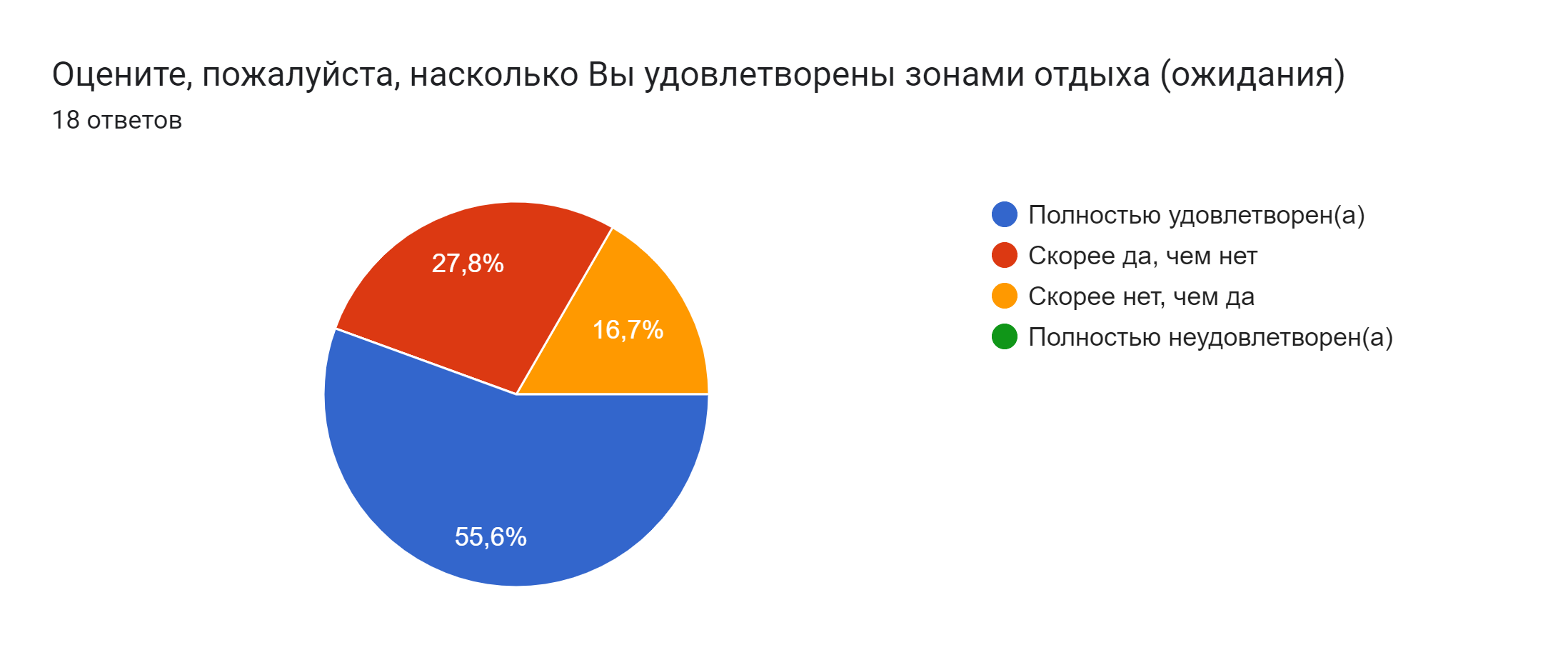 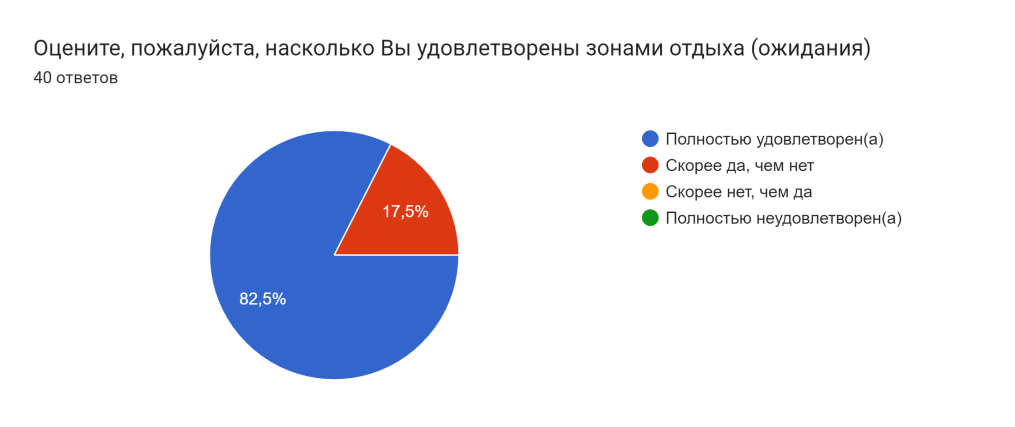 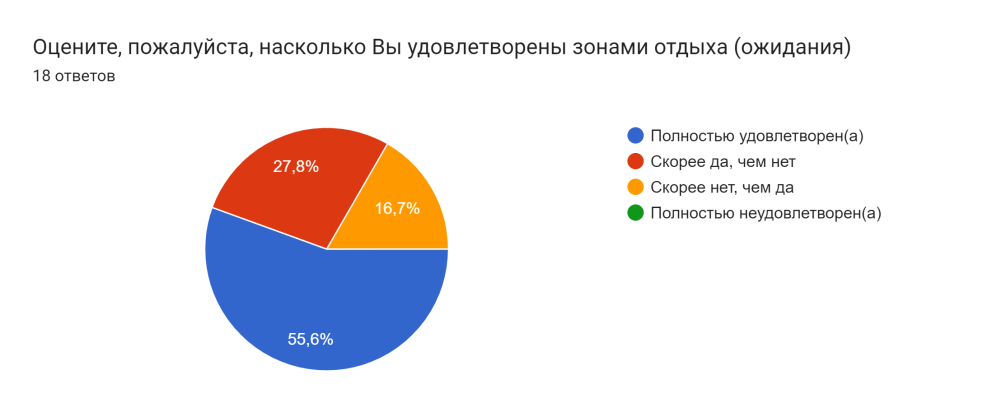 Удовлетворенность навигацией внутри вуза
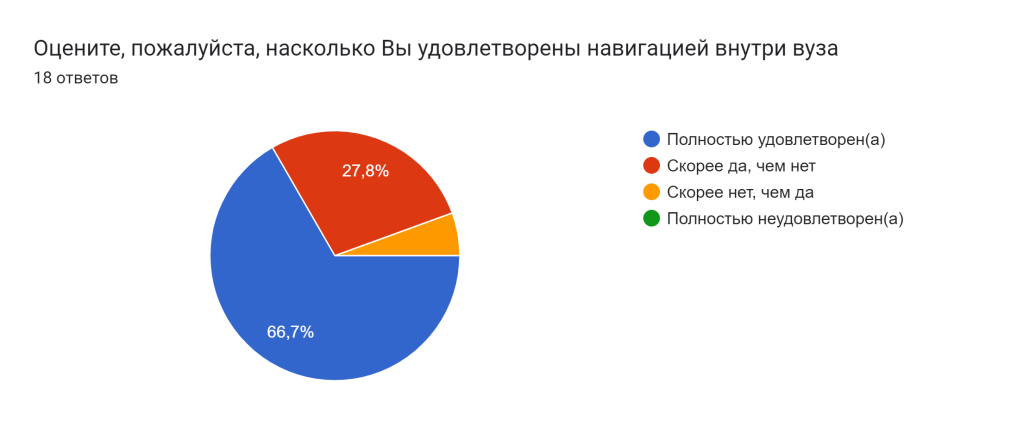 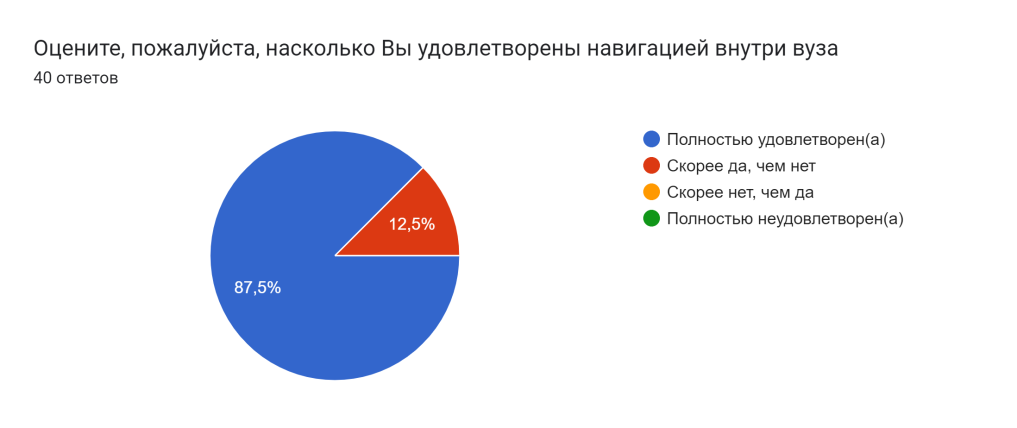 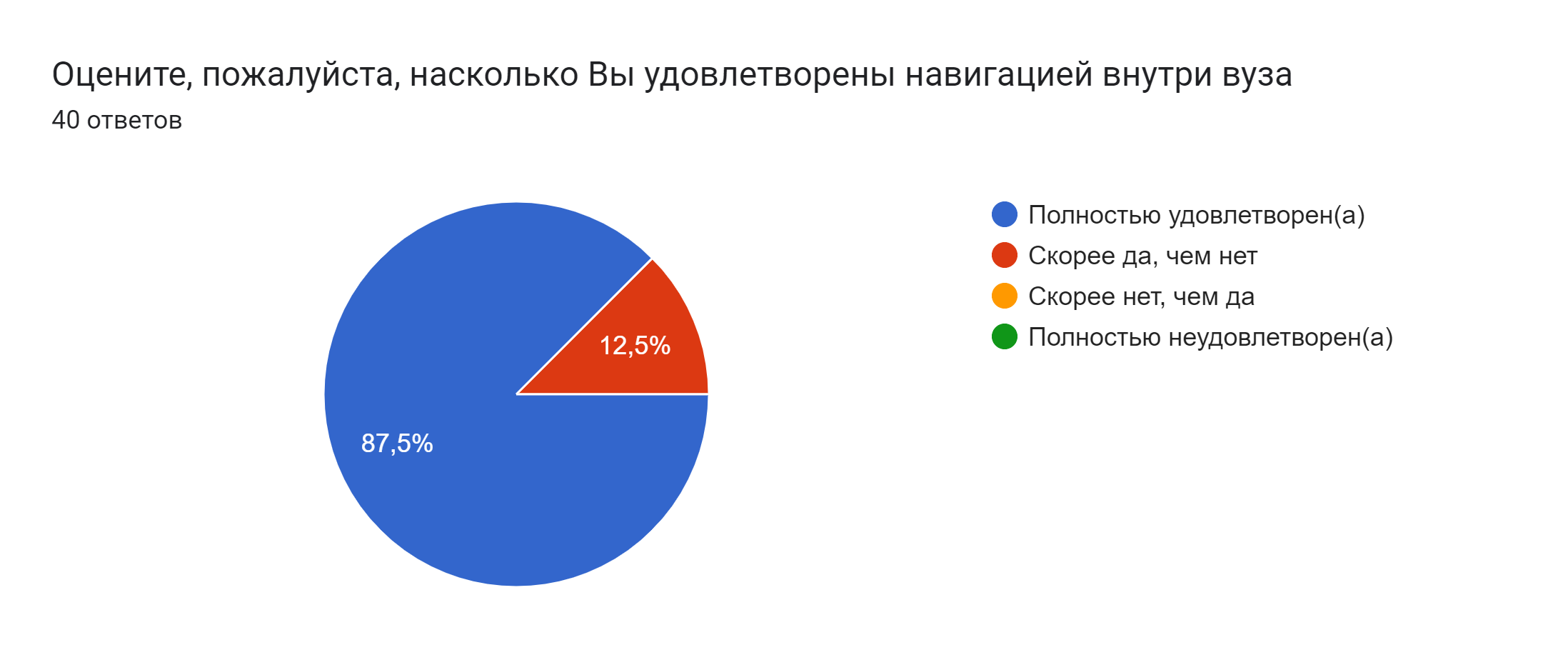 Удовлетворенность показателями комфортности условий осуществления образовательной деятельность в ПМФИ, транспортная доступность вуза
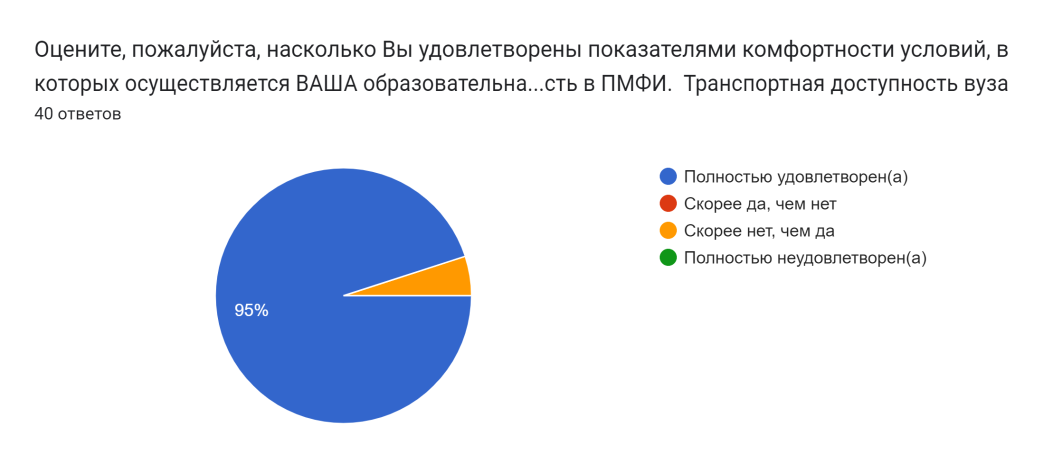 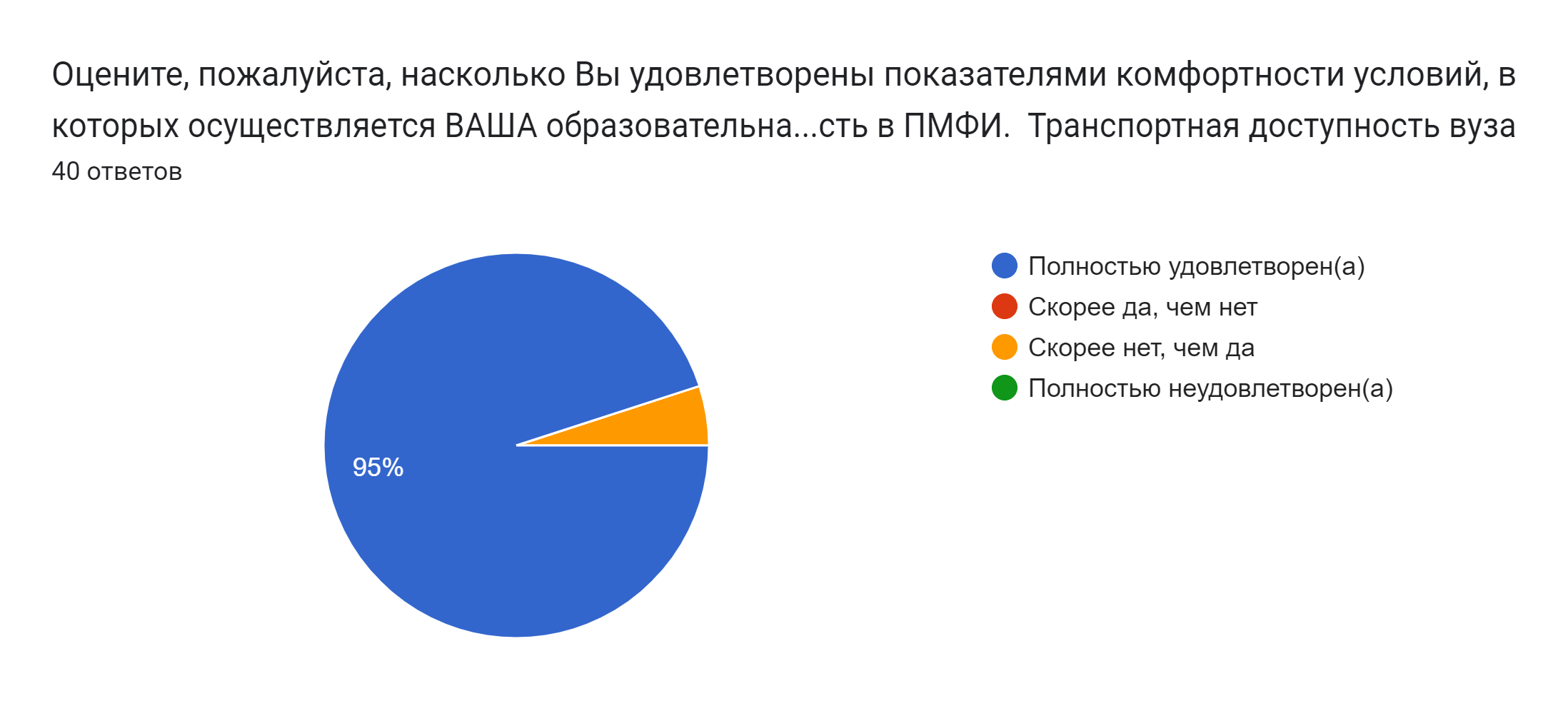 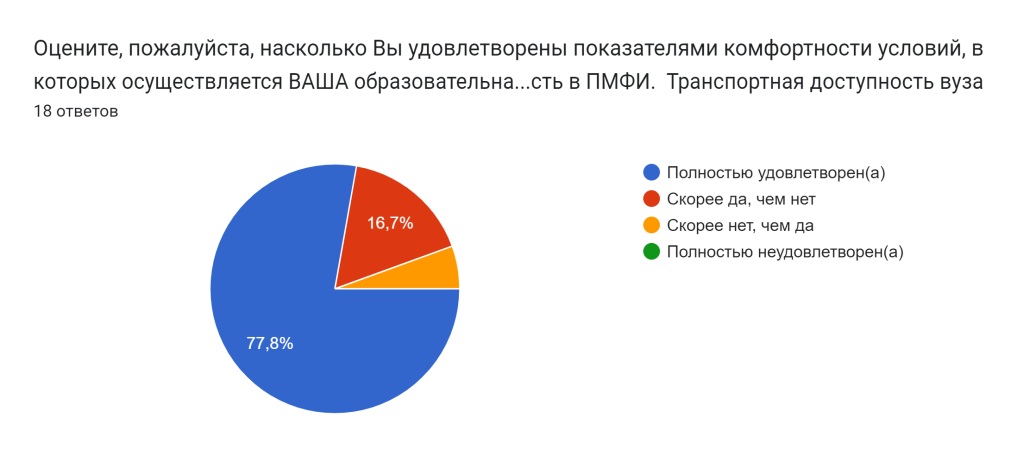 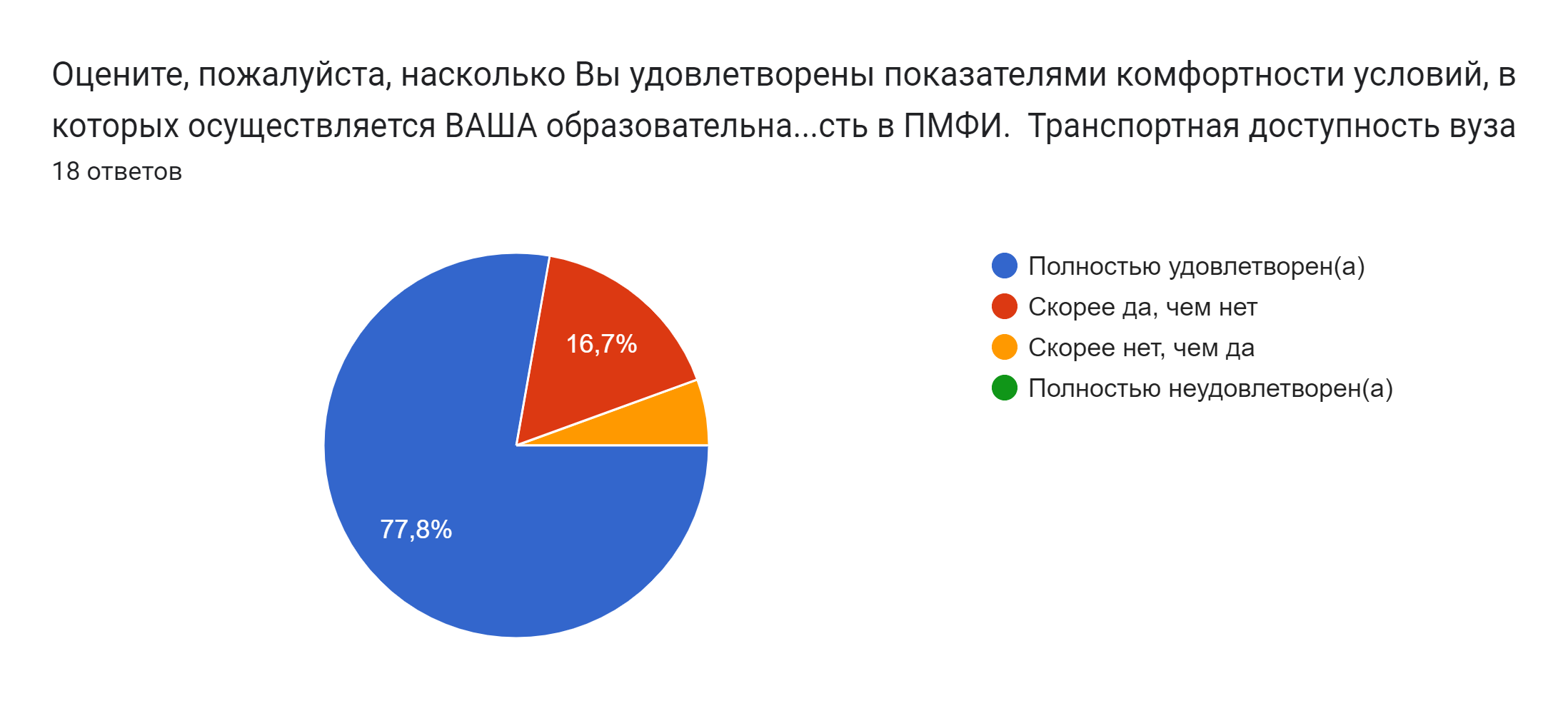 ОЦЕНКА УДОВЛЕТВОРЕННОСТИ ОРДИНАТОРОВ ПМФИ –
филиала ФГБОУ ВО ВолгГМУ Минздрава России 
КАЧЕСТВОМ ОБРАЗОВАТЕЛЬНОГО ПРОЦЕССА
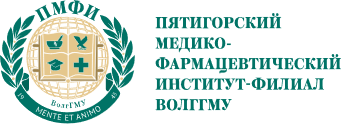 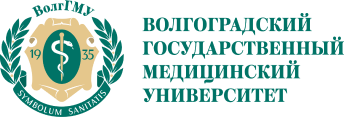 СТОМАТОЛОГИ
ПРОВИЗОРЫ
Удовлетворённость показателями комфортности условий осуществления образовательной деятельности
Удовлетворенность санитарно-гигиеническими помещениями вуза (наличие, доступность, санитарное состояние)
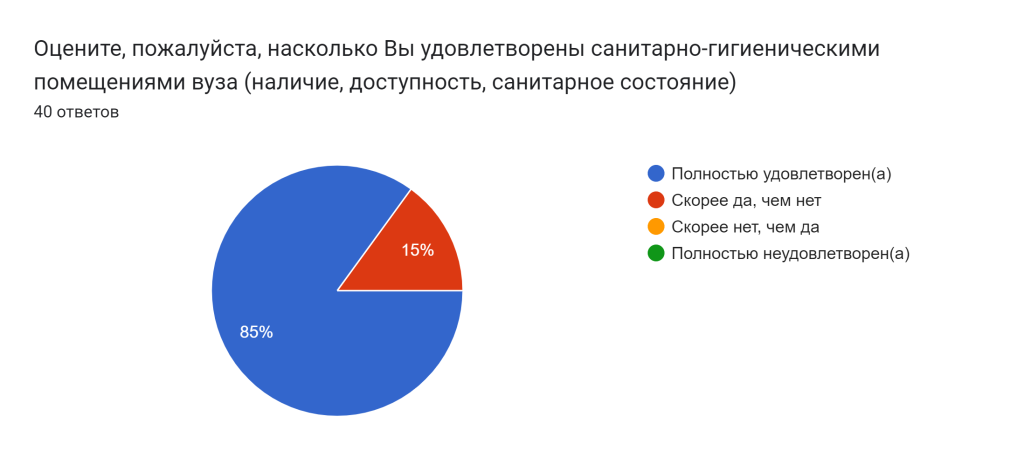 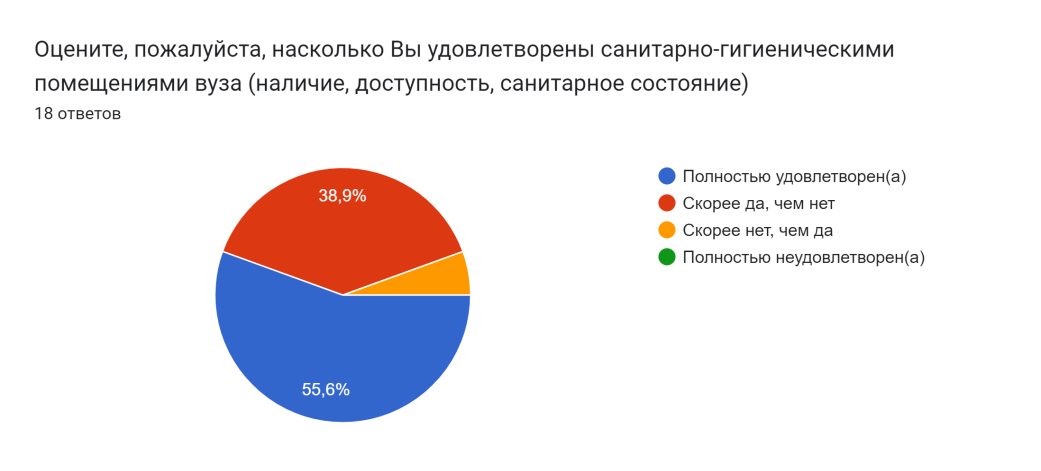 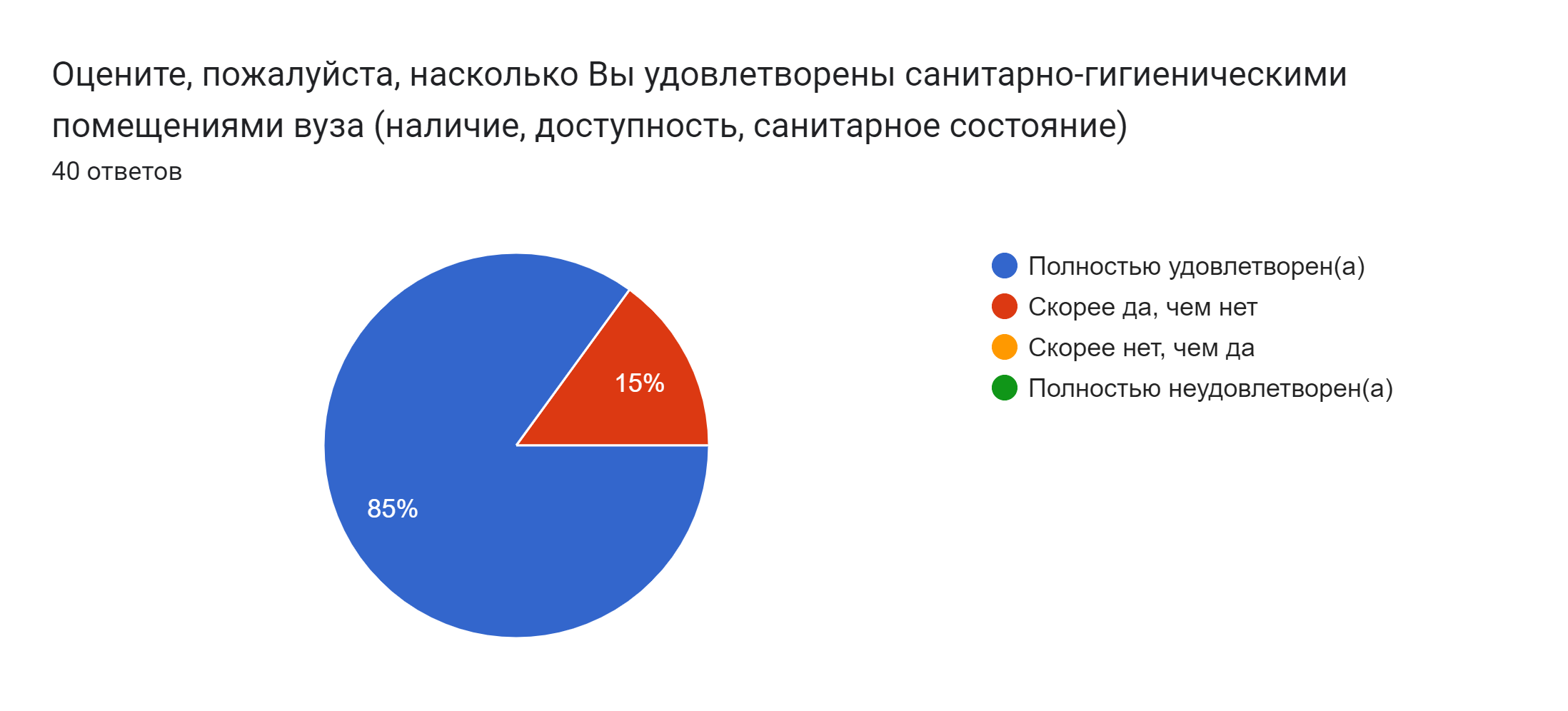 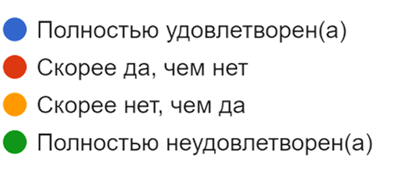 Удовлетворенность санитарным состоянием 
учебных помещений вуза (аудиторий, залов и пр.)
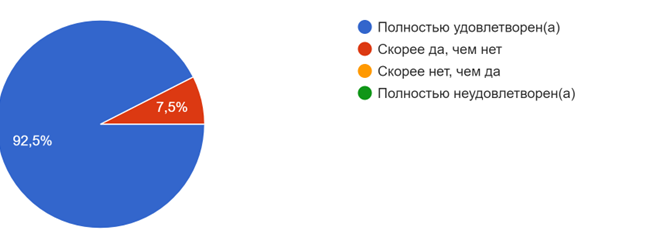 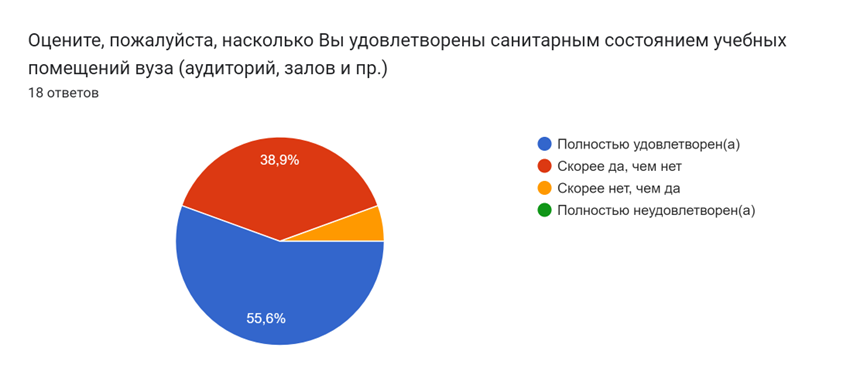 Удовлетворенность комфортностью условий в целом, 
в которых осуществляется образовательная деятельность
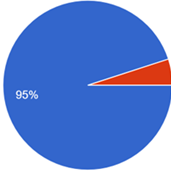 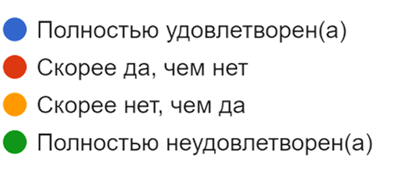 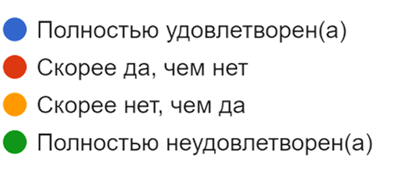 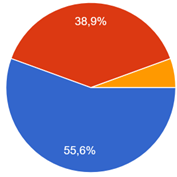 ОЦЕНКА УДОВЛЕТВОРЕННОСТИ ОРДИНАТОРОВ ПМФИ –
филиала ФГБОУ ВО ВолгГМУ Минздрава России 
КАЧЕСТВОМ ОБРАЗОВАТЕЛЬНОГО ПРОЦЕССА
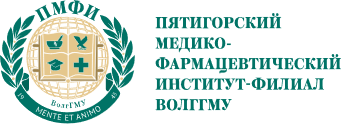 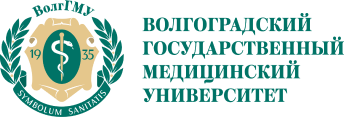 ПРОВИЗОРЫ
СТОМАТОЛОГИ
Наличие улучшений комфортности условий образовательной деятельности в ПМФИ за последние полгода
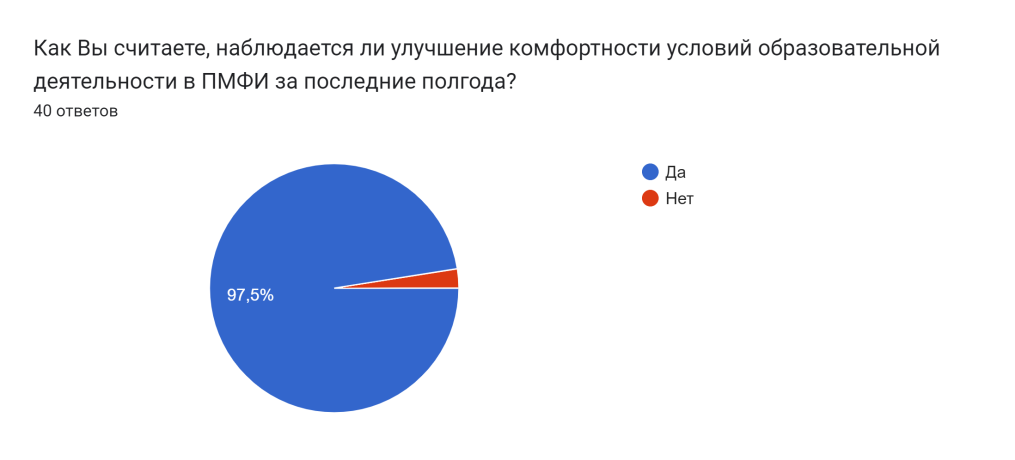 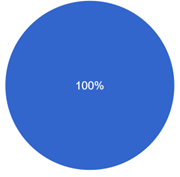 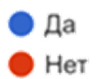 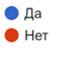 Удовлетворенность доброжелательностью и вежливостью работников ПМФИ 
при первом обращении к работникам приемной комиссии, секретариата и пр.
2. Удовлетворенность доброжелательностью и вежливостью сотрудников
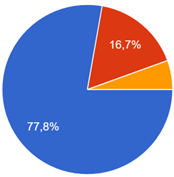 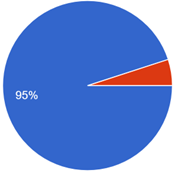 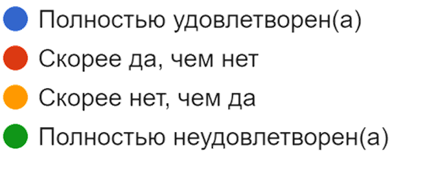 Удовлетворенность доброжелательностью и вежливостью работников учебной части
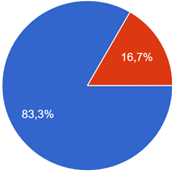 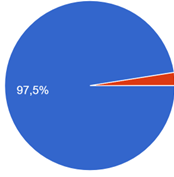 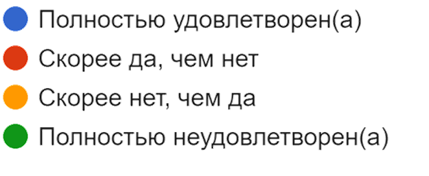 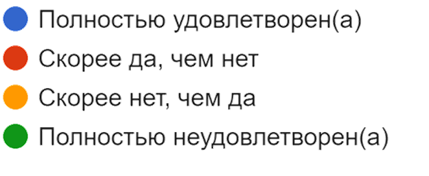 ОЦЕНКА УДОВЛЕТВОРЕННОСТИ ОРДИНАТОРОВ ПМФИ –
филиала ФГБОУ ВО ВолгГМУ Минздрава России 
КАЧЕСТВОМ ОБРАЗОВАТЕЛЬНОГО ПРОЦЕССА
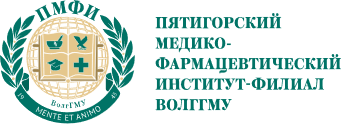 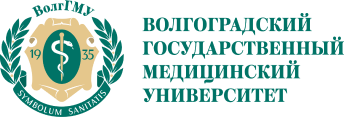 СТОМАТОЛОГИ
ПРОВИЗОРЫ
2. Удовлетворенность доброжелательностью и вежливостью сотрудников
Удовлетворенность доброжелательностью и вежливостью работников бухгалтерии
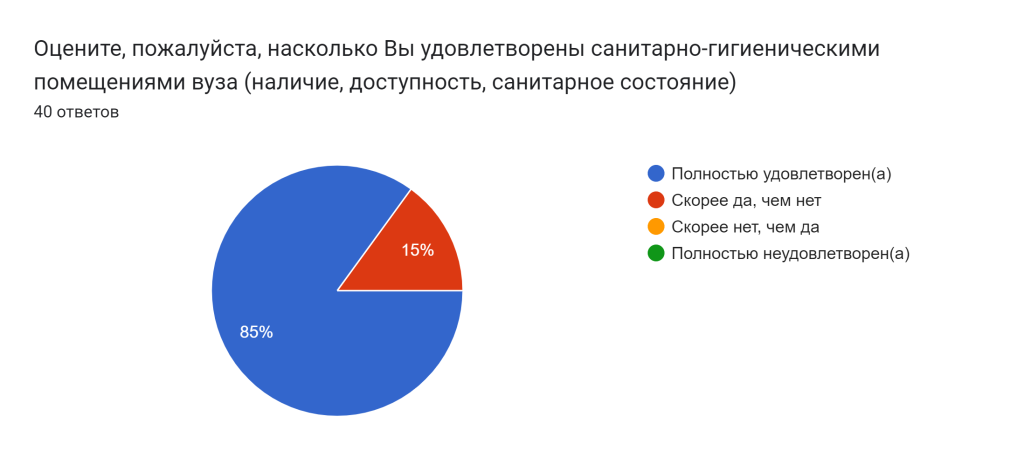 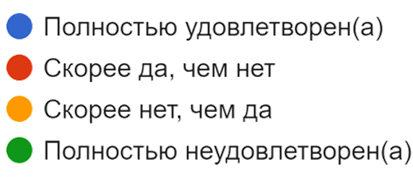 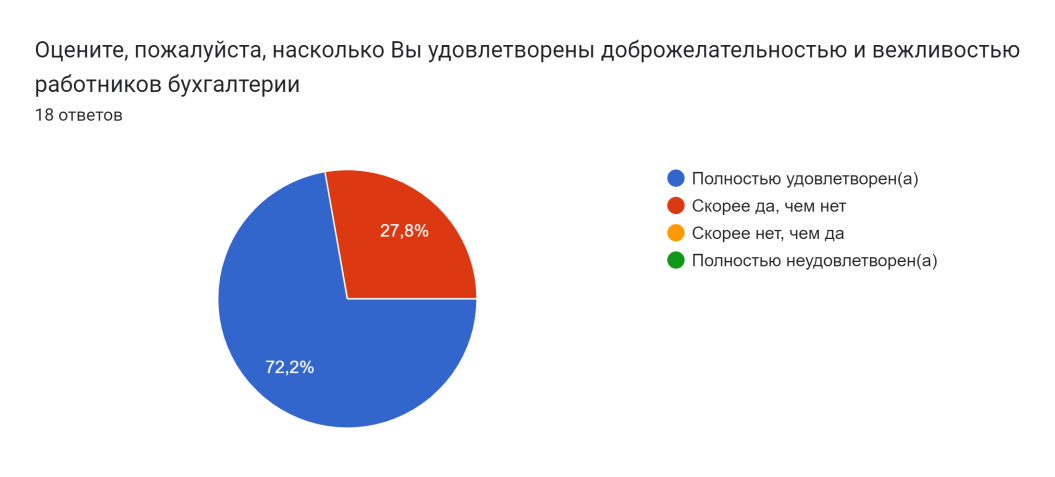 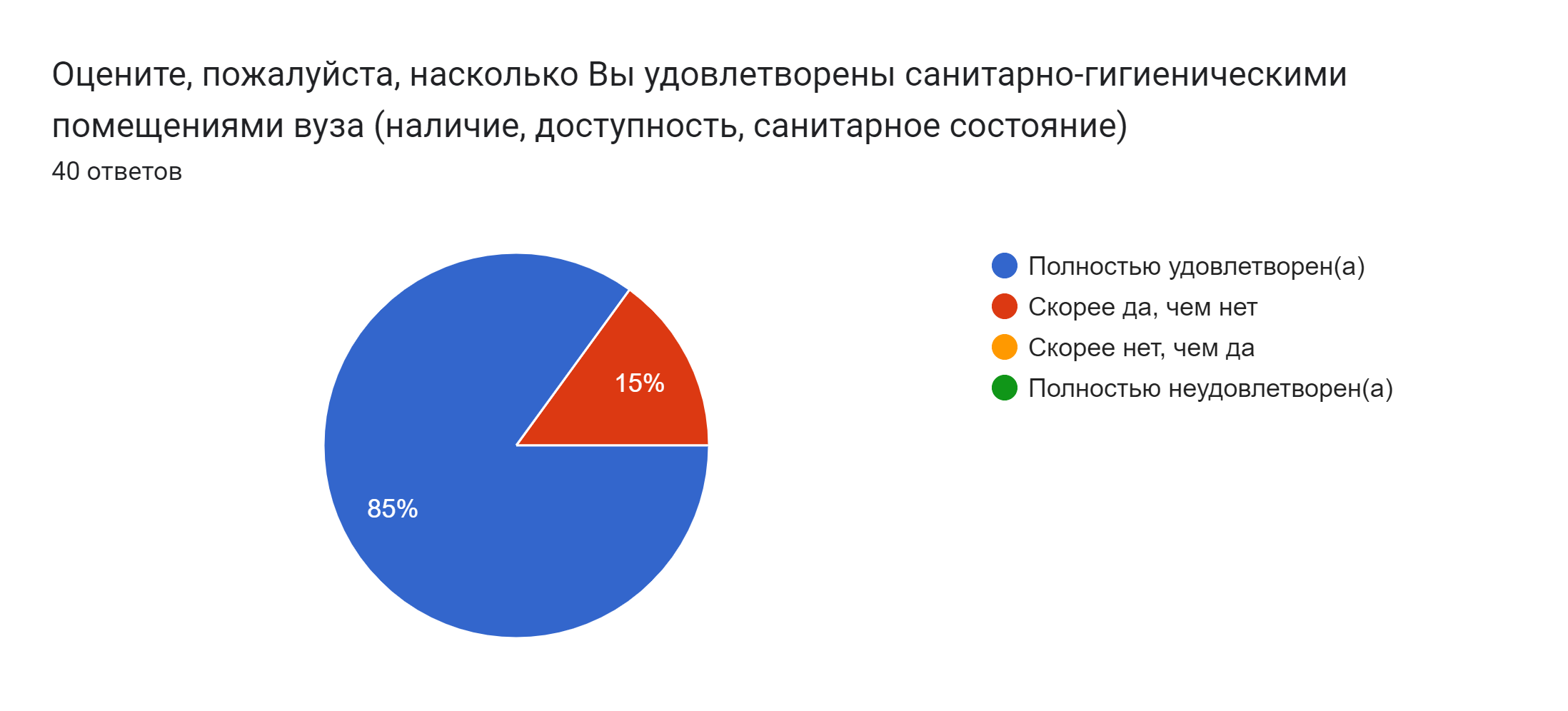 Удовлетворенность доброжелательностью и вежливостью работников библиотеки
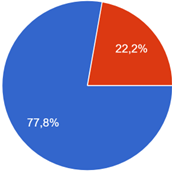 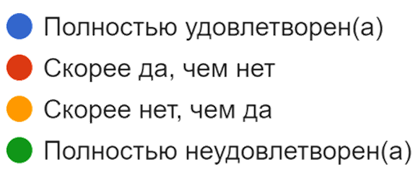 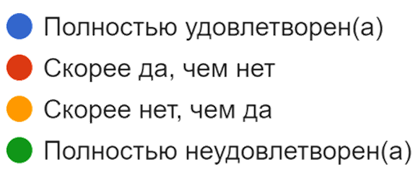 Удовлетворенность доброжелательностью и вежливостью работников деканата / института
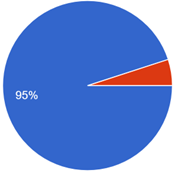 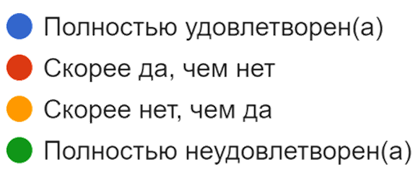 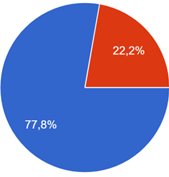 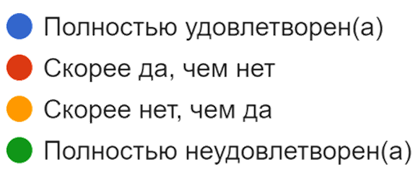 ОЦЕНКА УДОВЛЕТВОРЕННОСТИ ОРДИНАТОРОВ ПМФИ –
филиала ФГБОУ ВО ВолгГМУ Минздрава России 
КАЧЕСТВОМ ОБРАЗОВАТЕЛЬНОГО ПРОЦЕССА
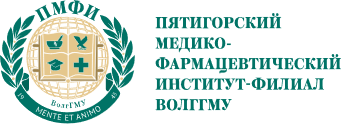 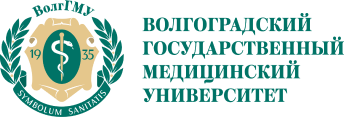 СТОМАТОЛОГИ
ПРОВИЗОРЫ
Удовлетворенность доброжелательностью и вежливостью преподавателей кафедр
2. Удовлетворенность доброжелательностью и вежливостью сотрудников
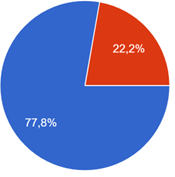 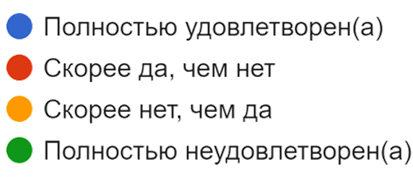 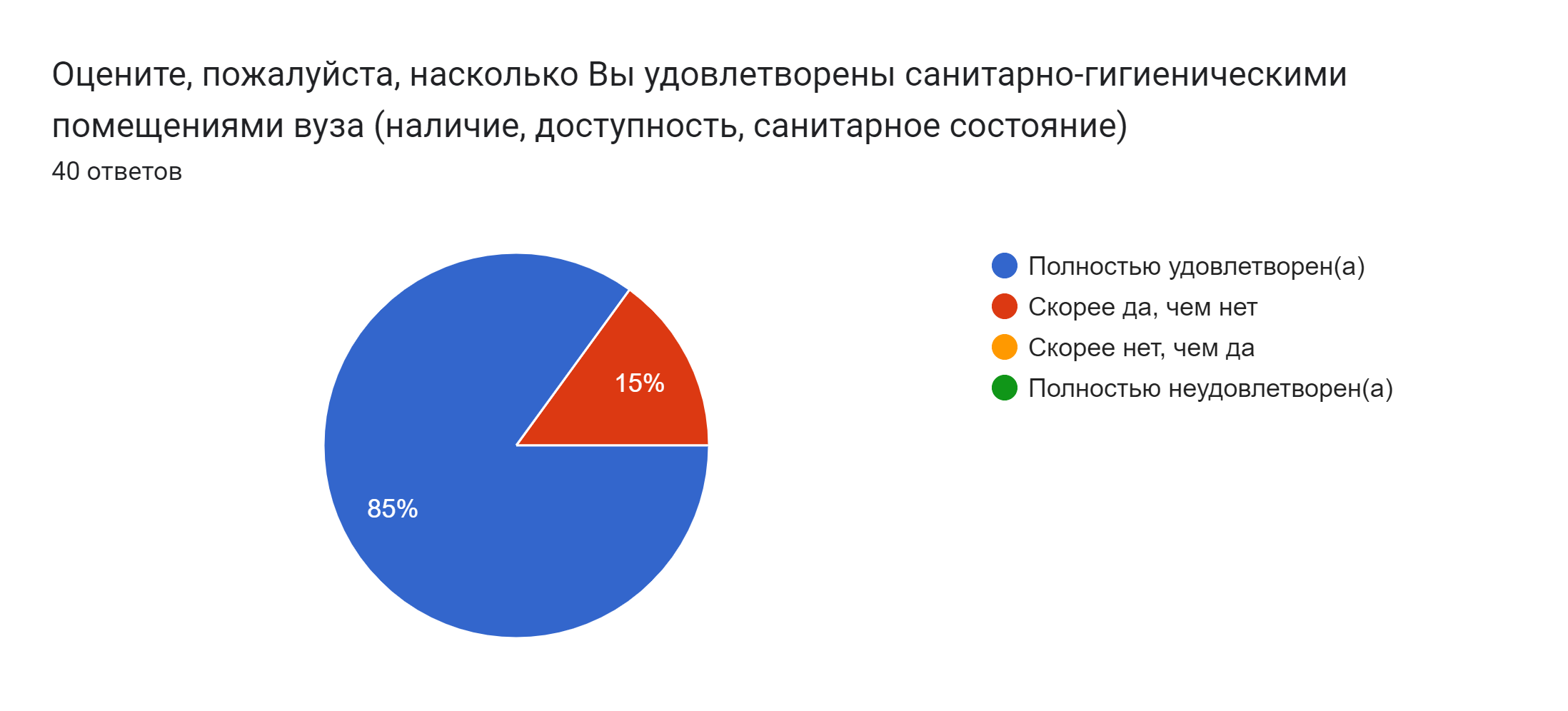 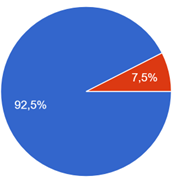 Удовлетворенность доброжелательностью и вежливостью учебно-вспомогательного персонала (лаборанты, делопроизводители, вахтёры, уборщицы, работники пунктов питания и охраны)
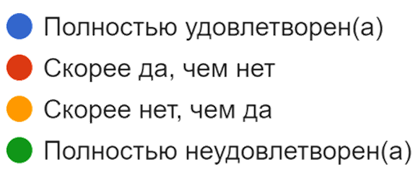 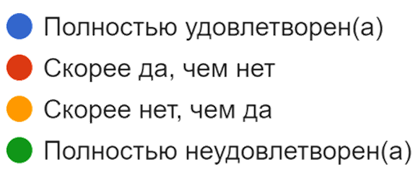 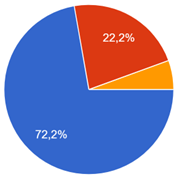 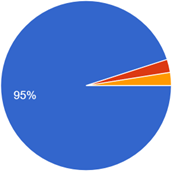 Удовлетворенность доброжелательностью и вежливостью работников деканата/института при использовании дистанционных форм взаимодействия
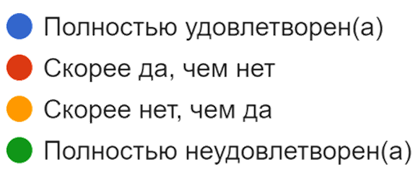 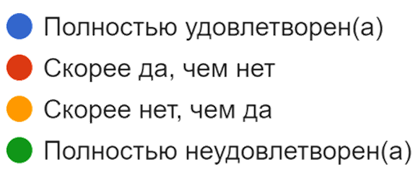 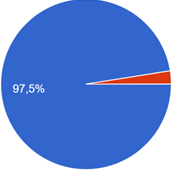 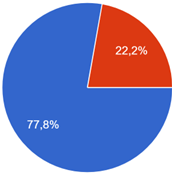 ОЦЕНКА УДОВЛЕТВОРЕННОСТИ ОРДИНАТОРОВ ПМФИ –
филиала ФГБОУ ВО ВолгГМУ Минздрава России 
КАЧЕСТВОМ ОБРАЗОВАТЕЛЬНОГО ПРОЦЕССА
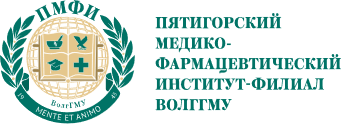 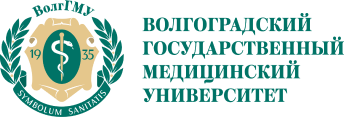 ПРОВИЗОРЫ
СТОМАТОЛОГИ
2. Удовлетворенность доброжелательностью и вежливостью сотрудников
Удовлетворенность доброжелательностью и вежливостью работников кафедр при использовании дистанционных форм взаимодействия
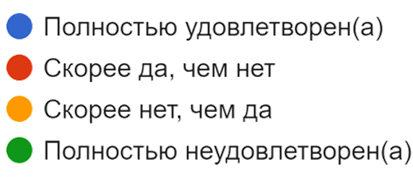 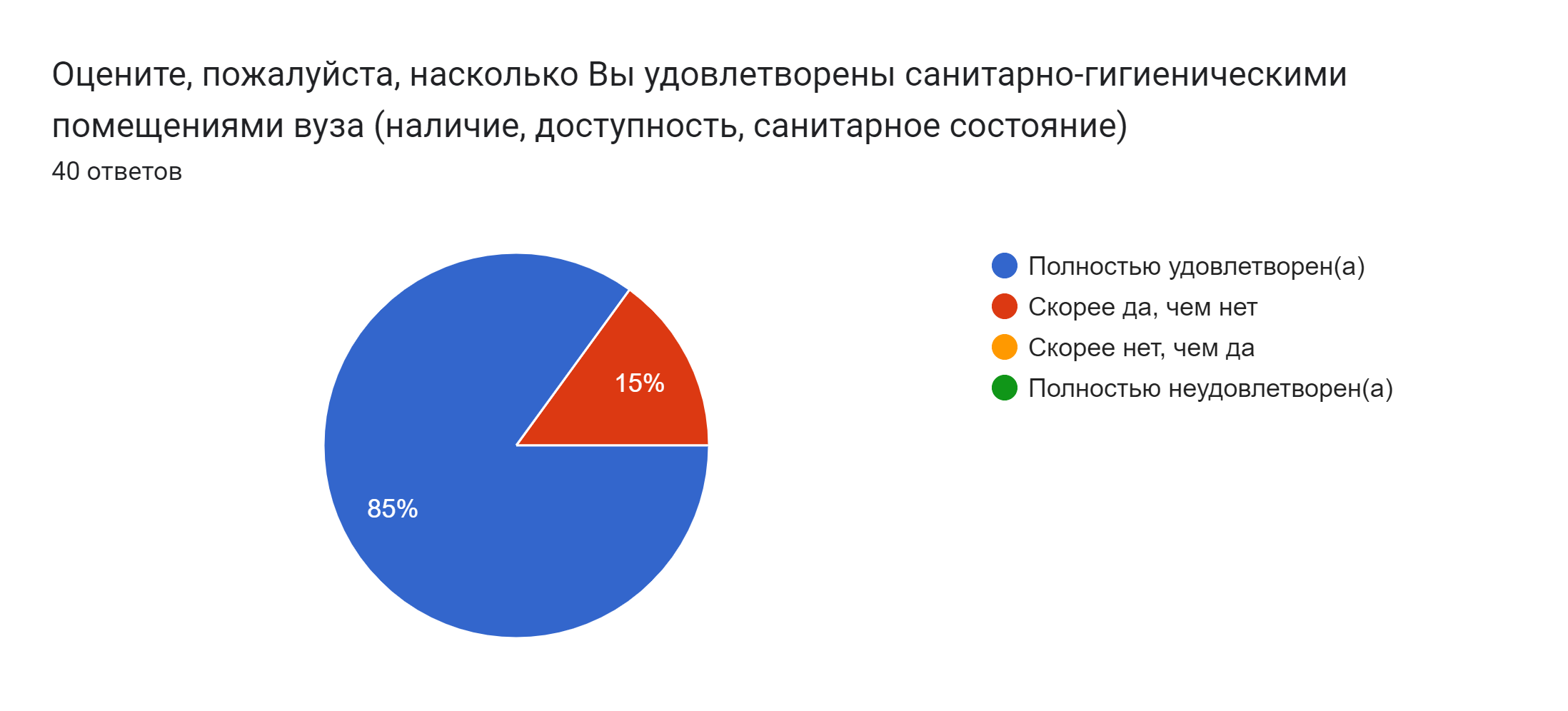 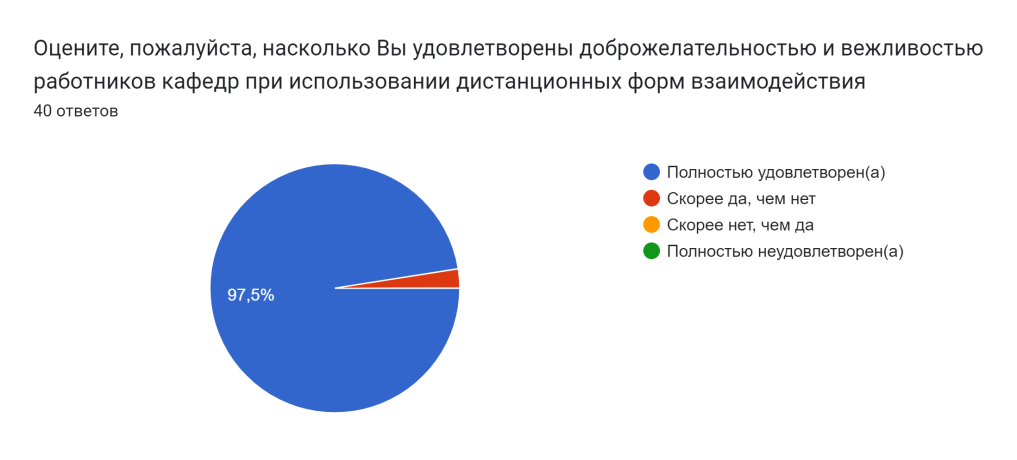 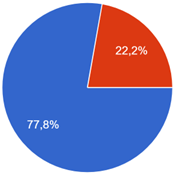 Удовлетворенность доброжелательностью и вежливостью работников ПМФИ в целом
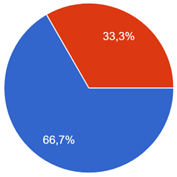 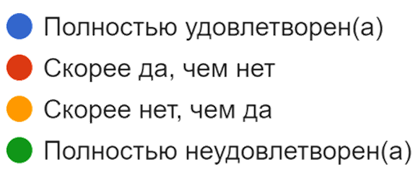 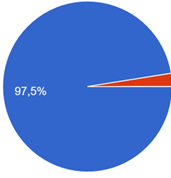 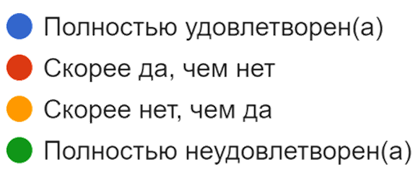 Доброжелательность и вежливость работников ПМФИ в целом за последние полгода
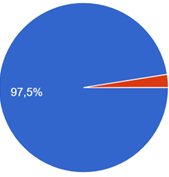 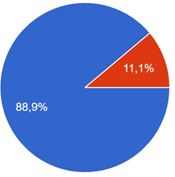 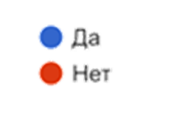 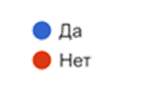 ОЦЕНКА УДОВЛЕТВОРЕННОСТИ ОРДИНАТОРОВ ПМФИ –
филиала ФГБОУ ВО ВолгГМУ Минздрава России 
КАЧЕСТВОМ ОБРАЗОВАТЕЛЬНОГО ПРОЦЕССА
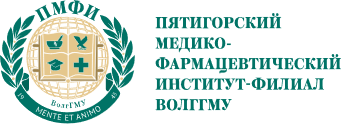 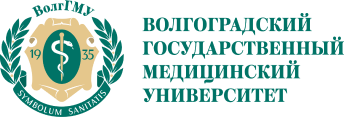 ПРОВИЗОРЫ
СТОМАТОЛОГИ
3. удовлетворенность условиями ведения образовательной деятельности
Удовлетворенность обеспечением дисциплин учебным, симуляционным или лабораторным оборудованием
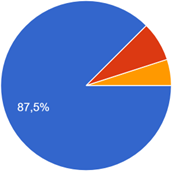 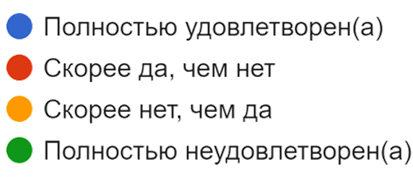 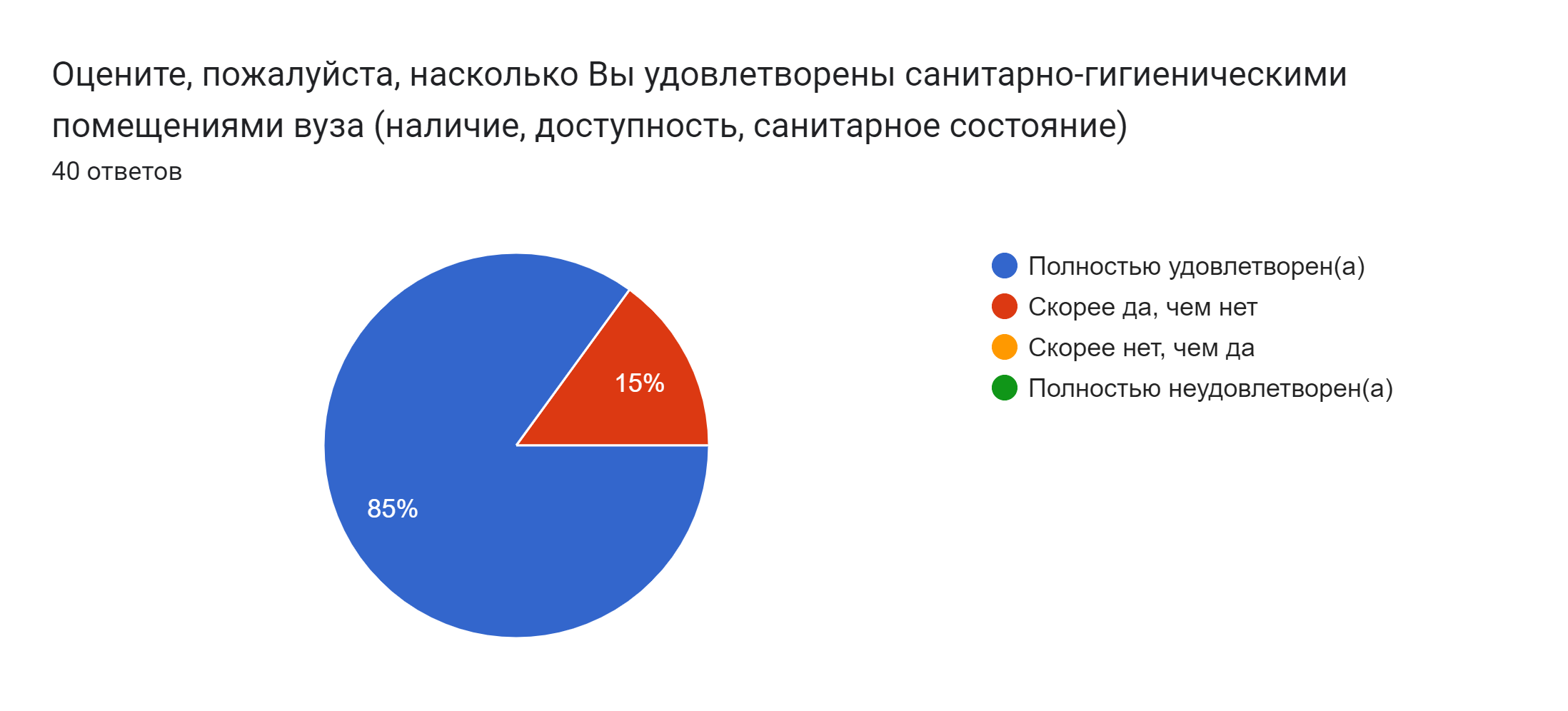 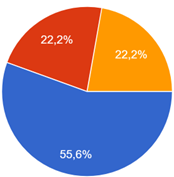 Удовлетворенность уровнем доступности в ПМФИ современных информационных технологий (возможность работать на компьютере, использовать ресурсы Интернет)
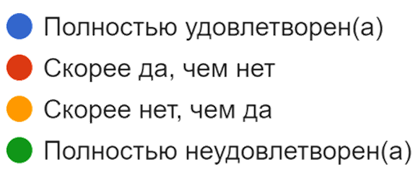 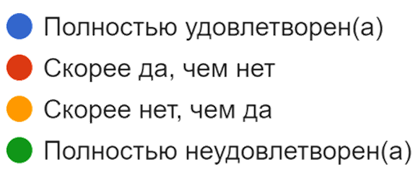 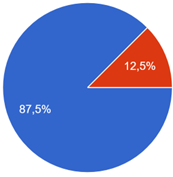 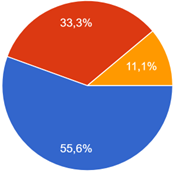 Удовлетворенность  открытостью, полнотой и доступностью информации о деятельности вуза, размещенной на информационных стендах в помещениях вуза
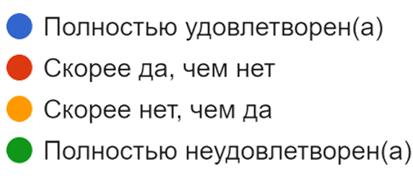 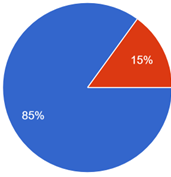 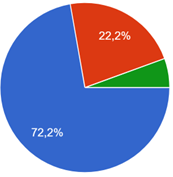 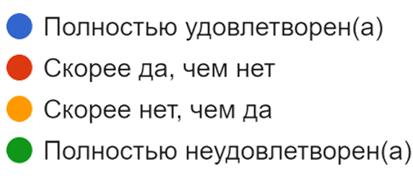 ОЦЕНКА УДОВЛЕТВОРЕННОСТИ ОРДИНАТОРОВ ПМФИ –
филиала ФГБОУ ВО ВолгГМУ Минздрава России 
КАЧЕСТВОМ ОБРАЗОВАТЕЛЬНОГО ПРОЦЕССА
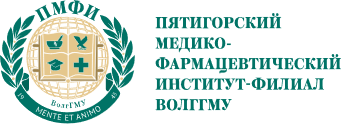 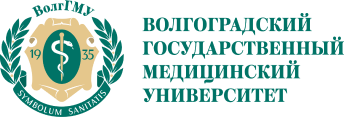 СТОМАТОЛОГИ
ПРОВИЗОРЫ
Удовлетворенность  открытостью, полнотой и доступностью информации о деятельности вуза, размещенной  на сайте вуза (в том числе сведения о дистанционных способах обратной связи и взаимодействия с получателями услуг)
3. удовлетворенность условиями ведения образовательной деятельности
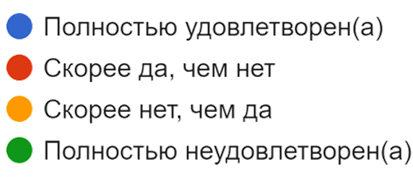 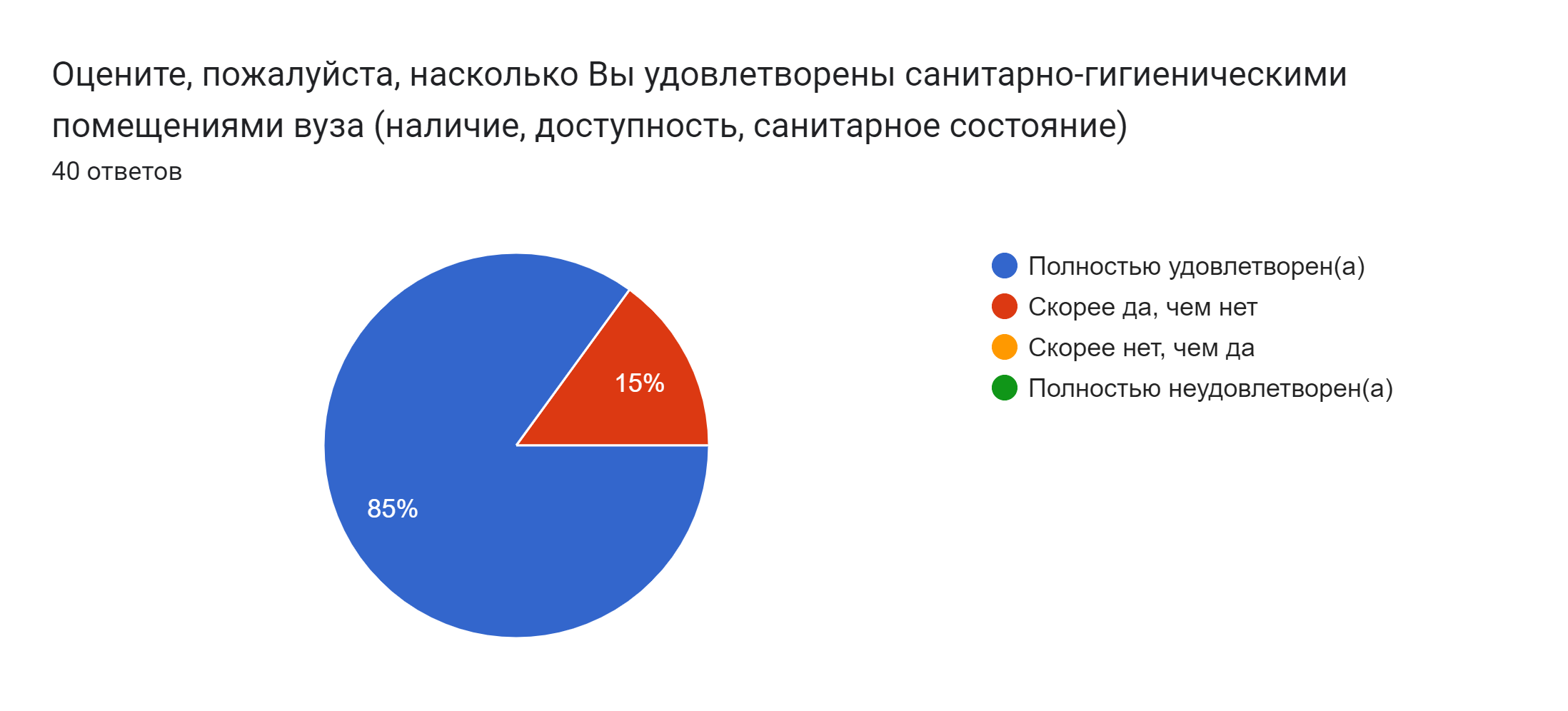 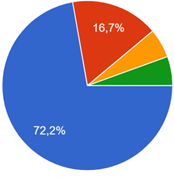 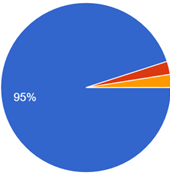 Удовлетворенность учебным порталом e-learning: удобством использования
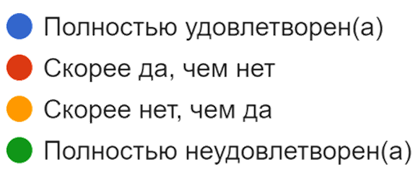 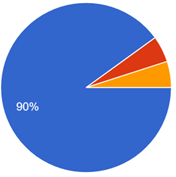 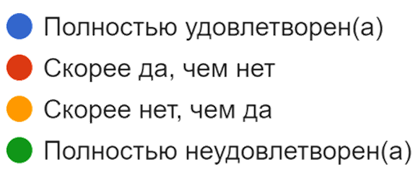 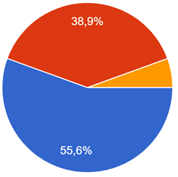 Удовлетворенность учебным порталом e-learning:  информационным наполнением
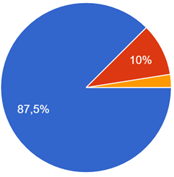 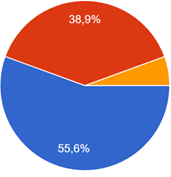 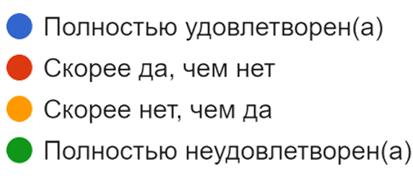 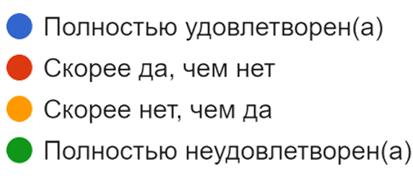 ОЦЕНКА УДОВЛЕТВОРЕННОСТИ ОРДИНАТОРОВ ПМФИ –
филиала ФГБОУ ВО ВолгГМУ Минздрава России 
КАЧЕСТВОМ ОБРАЗОВАТЕЛЬНОГО ПРОЦЕССА
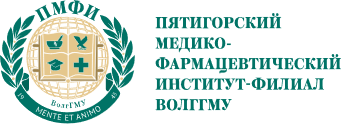 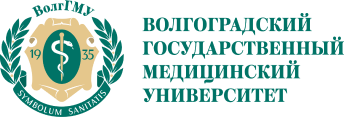 СТОМАТОЛОГИ
ПРОВИЗОРЫ
Удовлетворенность доступностью образовательной деятельности ПМФИ для инвалидов и лиц с ограниченными возможностями здоровья
3. удовлетворенность условиями ведения образовательной деятельности
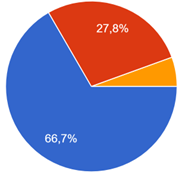 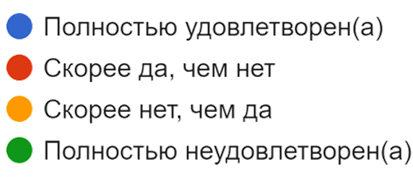 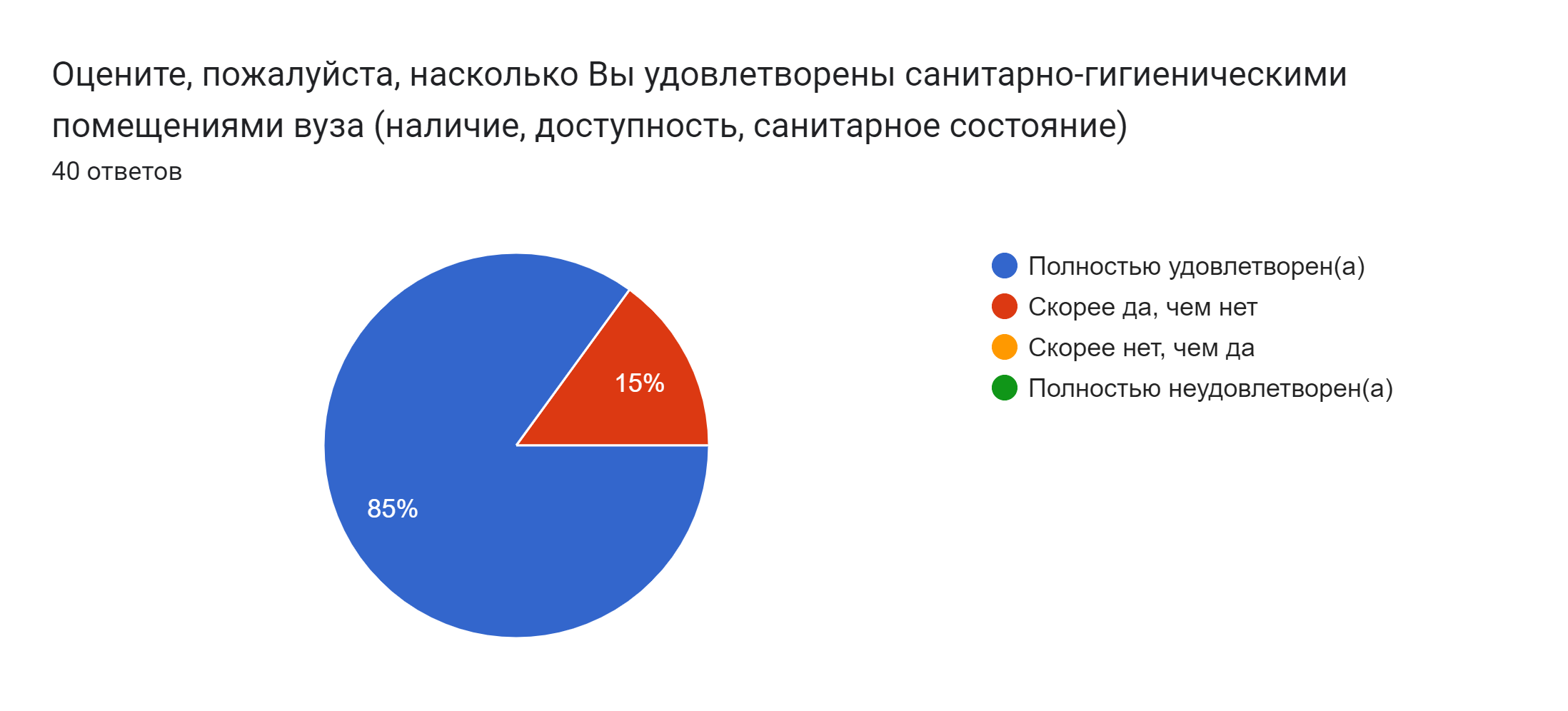 Удовлетворенность  условиями образовательной деятельности в целом
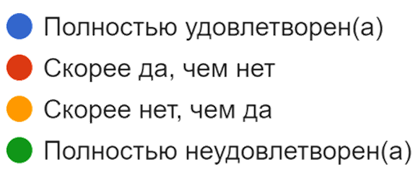 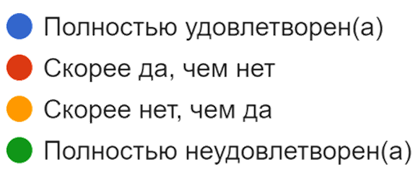 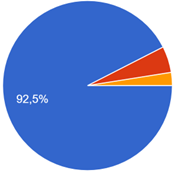 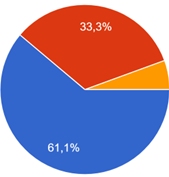 Улучшение условий образовательной деятельности в ПМФИ в целом за последние полгода
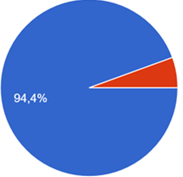 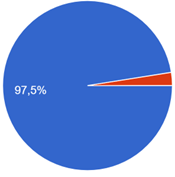 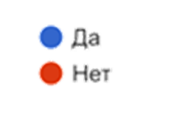 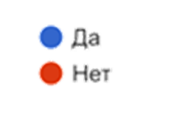 ОЦЕНКА УДОВЛЕТВОРЕННОСТИ ОРДИНАТОРОВ ПМФИ –
филиала ФГБОУ ВО ВолгГМУ Минздрава России 
КАЧЕСТВОМ ОБРАЗОВАТЕЛЬНОГО ПРОЦЕССА
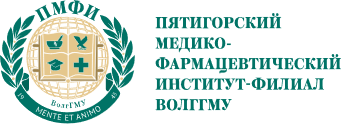 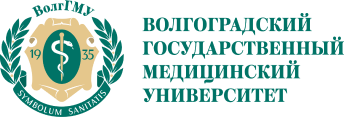 Будут ли рекомендовать ординаторы ПМФИ своим родственникам и знакомым, желающим обучаться в ординатуре?
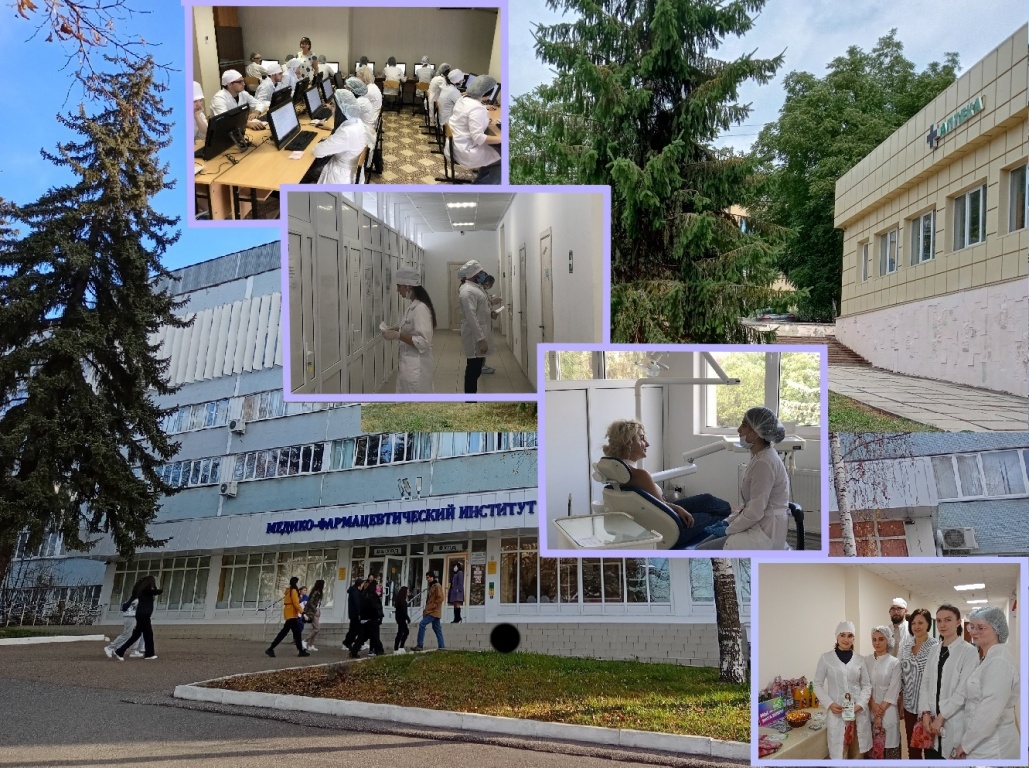 4. Социальное доверие к организации
ПРОВИЗОРЫ
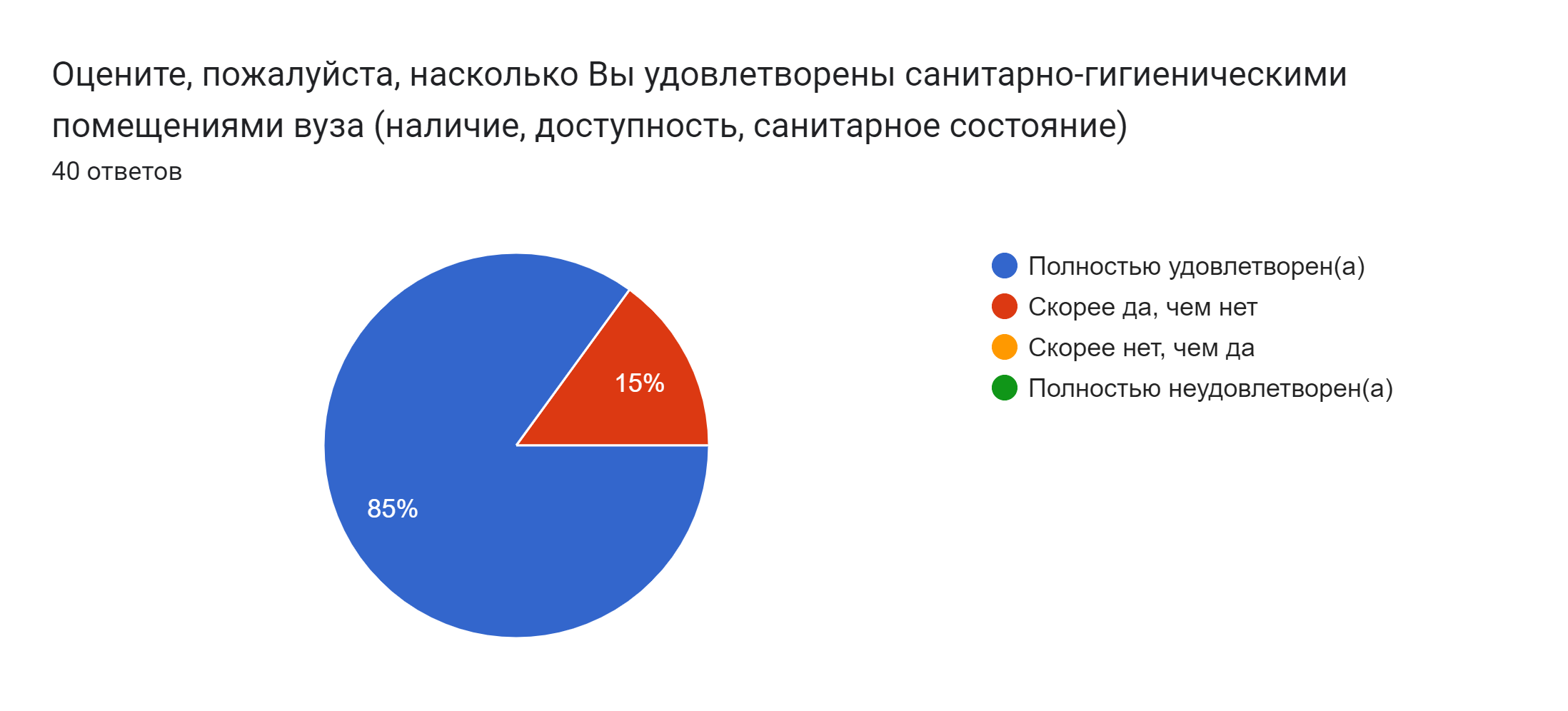 Да
Скорее да, чем нет
Скорее нет, чем да
Нет
СТОМАТОЛОГИ
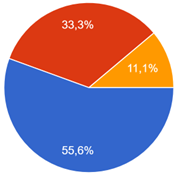 Да
Скорее да, чем нет
Скорее нет, чем да
Нет
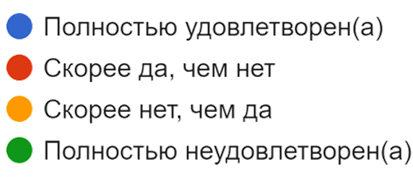 ОЦЕНКА УДОВЛЕТВОРЕННОСТИ ОРДИНАТОРОВ ПМФИ –
филиала ФГБОУ ВО ВолгГМУ Минздрава России 
КАЧЕСТВОМ ОБРАЗОВАТЕЛЬНОГО ПРОЦЕССА
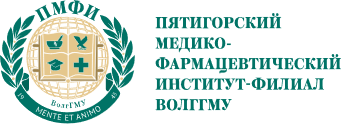 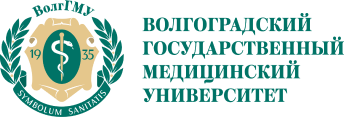 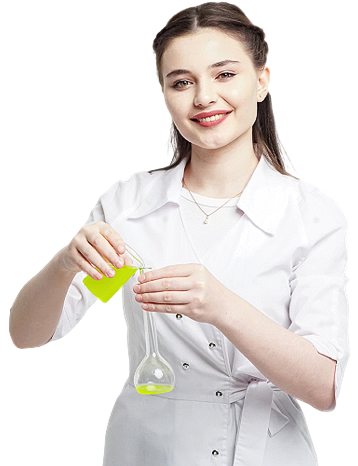 БЛАГОДАРИМ 
ЗА ВНИМАНИЕ